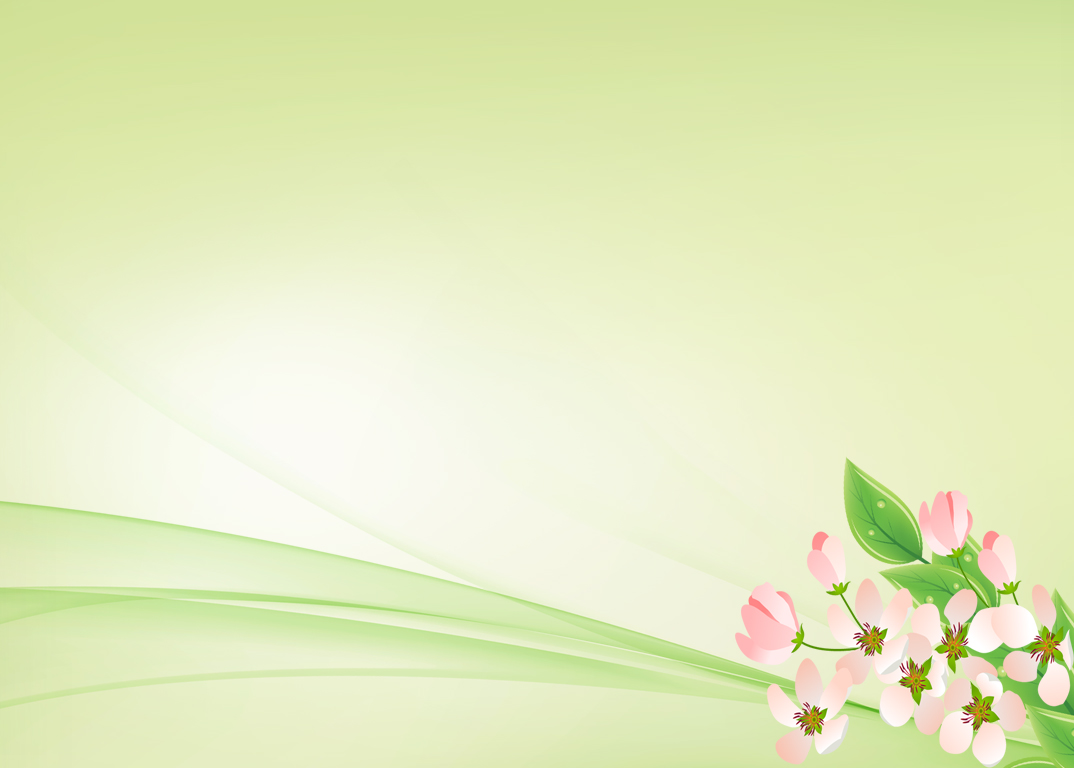 МОБУ «СОШ «Муринский ЦО №2», ДО №1, г. Мурино
«Пускай мое сердце останется чистым»



                                                                             Подготовила Степанова Е.В. 2024 г.
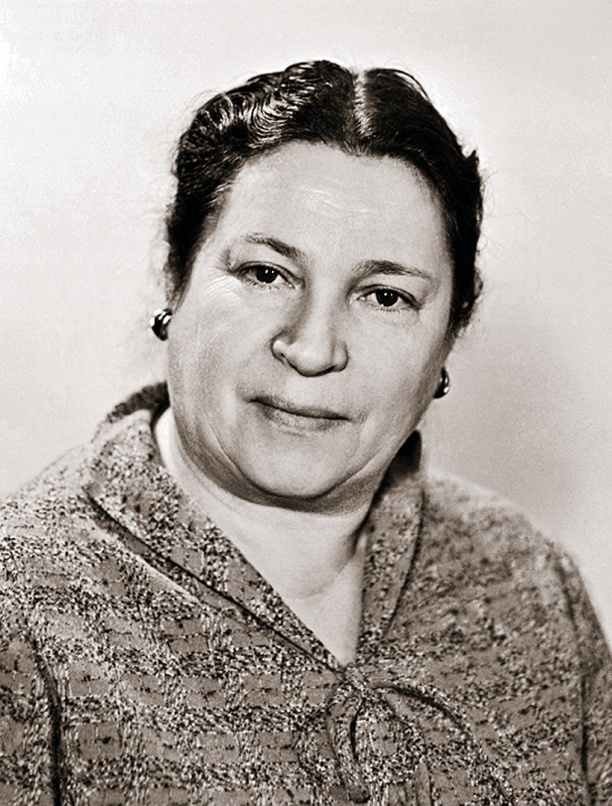 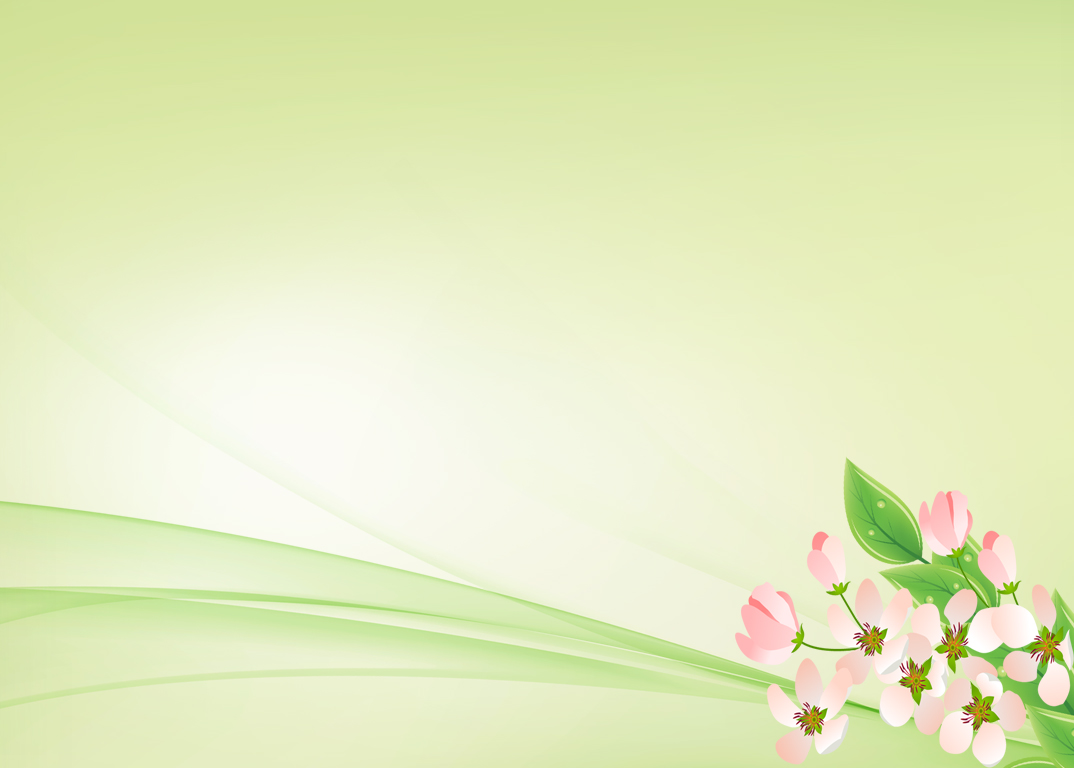 Книга присутствует в жизни каждого человека практически с самого рождения и бесспорно является средством для всестороннего развития личности ребенка.
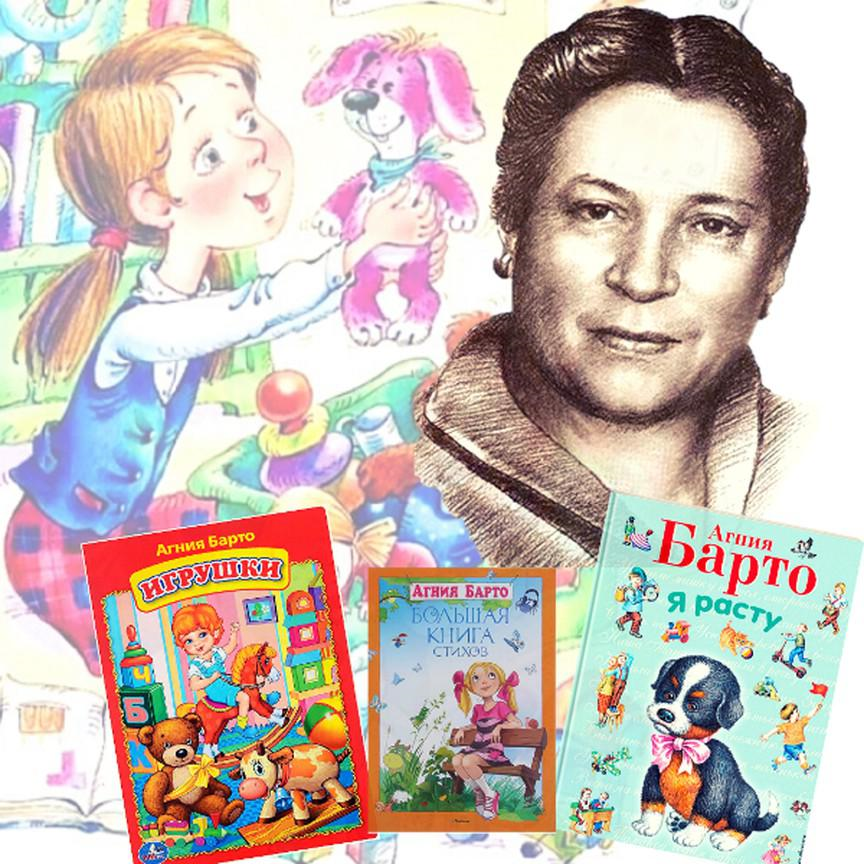 Агния Барто через свои произведения учит детей уважать старших, заботиться о животных, показывает, что такое добро, а что такое зло, воспитывает в детях гуманизм, учит доверять жизни и смотреть на мир широко открытыми глазами.
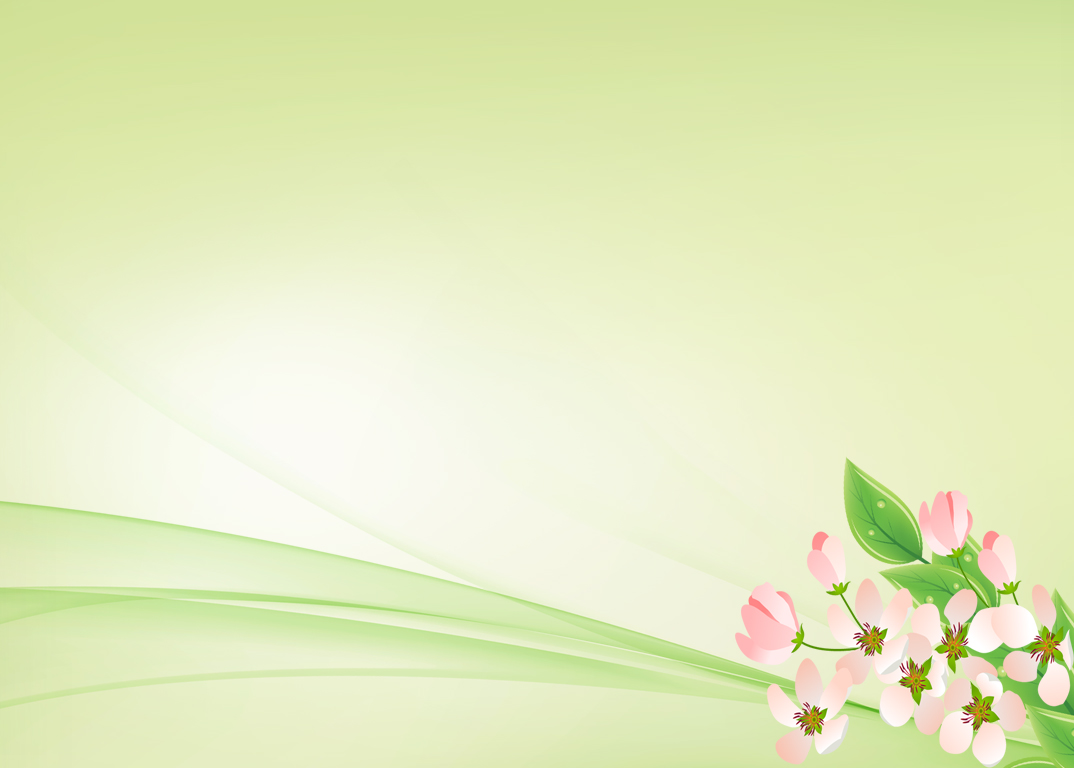 Агния Львовна Барто родилась в Москве, папа был ветеринарным врачом, а мама занималась домашним хозяйством.
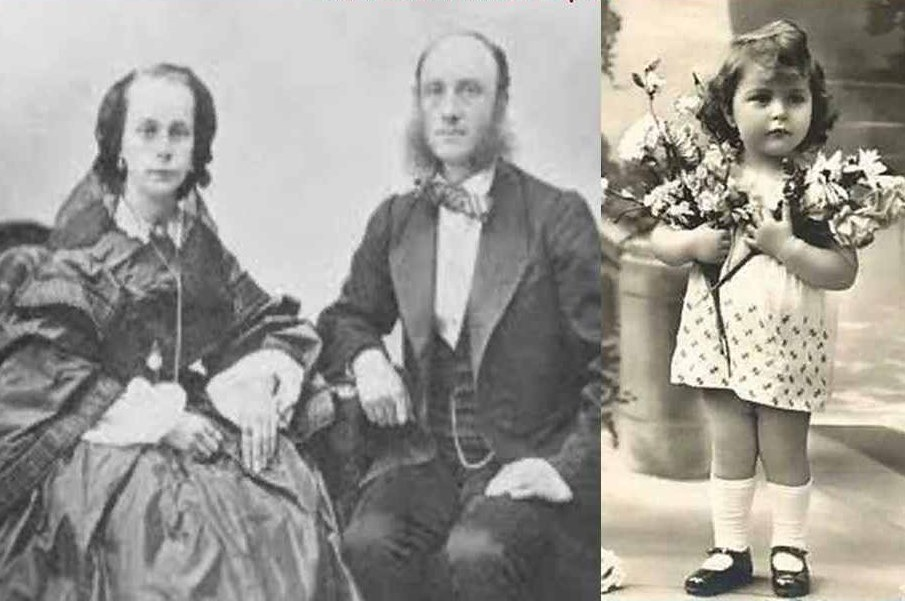 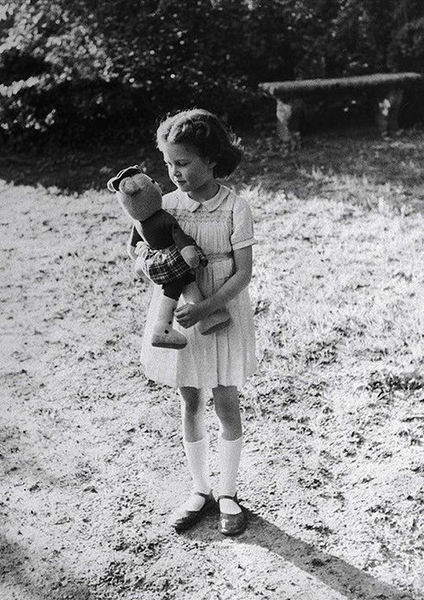 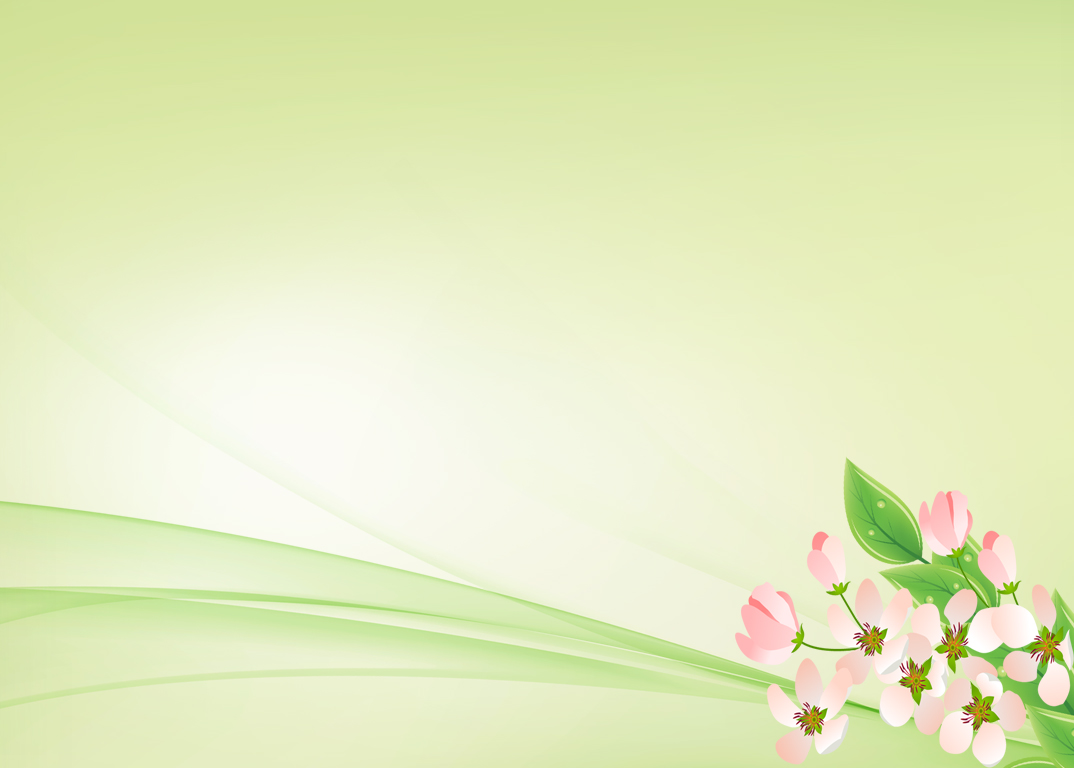 Агния всегда мечтала быть балериной и когда училась в гимназии поступила в балетную школу, которую с блеском окончила, но балериной так и не стала. А кем стала Агния Львовна Барто?
Правильно, стала поэтессой, писательницей. А еще она была радиоведущей, киносценаристом.
Агния Барто с детства любила писать стихи
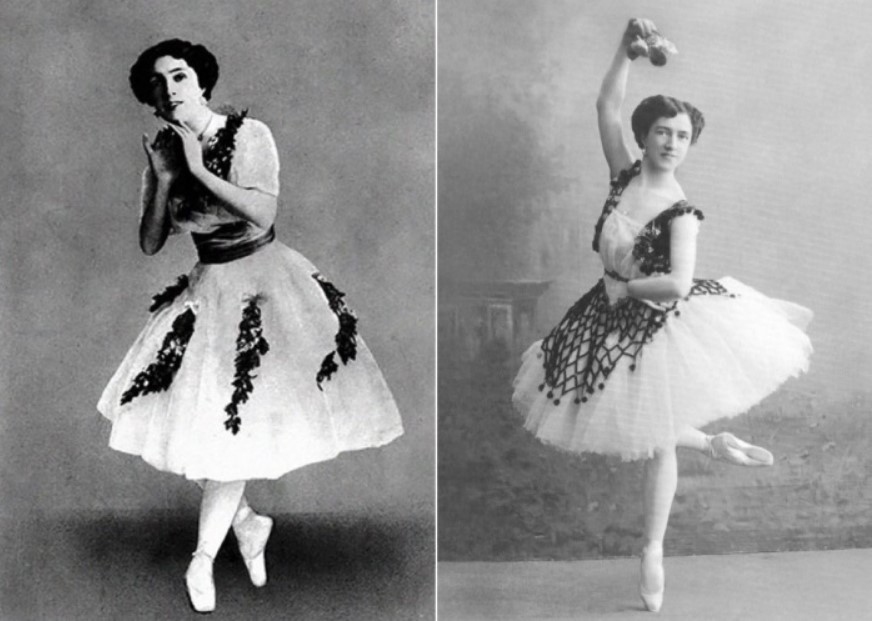 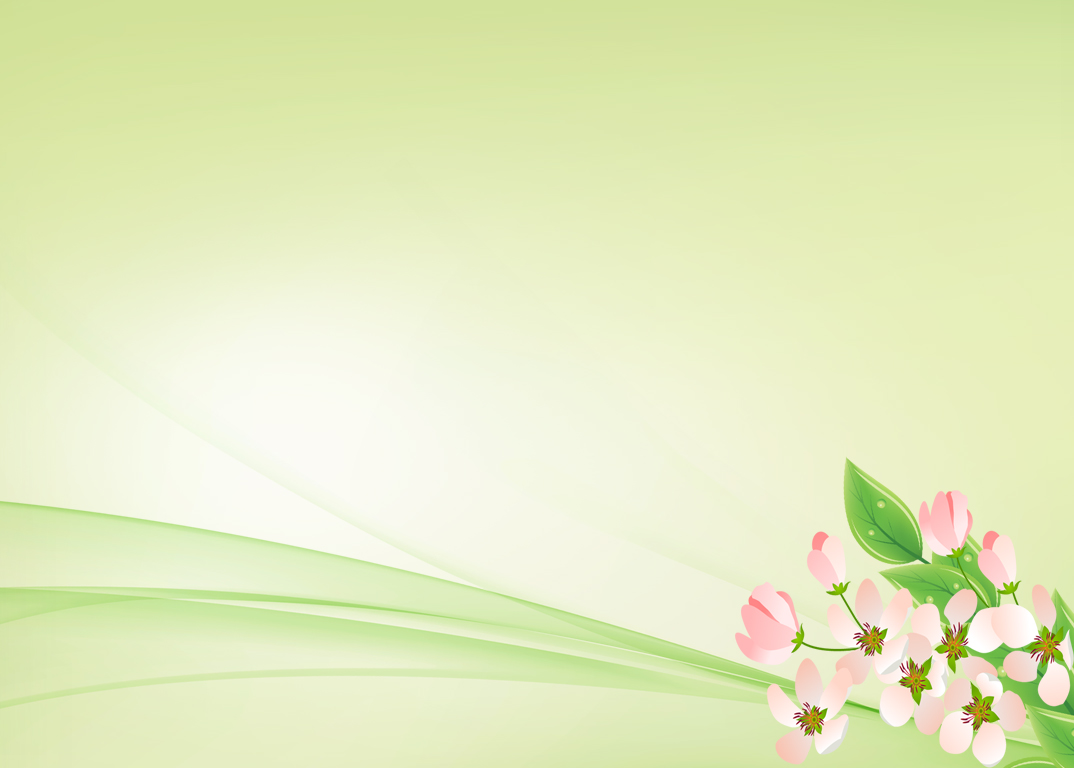 В течении 9 лет (1964—1973)вела на радиостанции «Маяк» программу «Найти человека» о поисках семей детей, потерявшихся во время Великой Отечественной войны. Позже формат программы был взят за основу телевизионной программы «Жди меня».
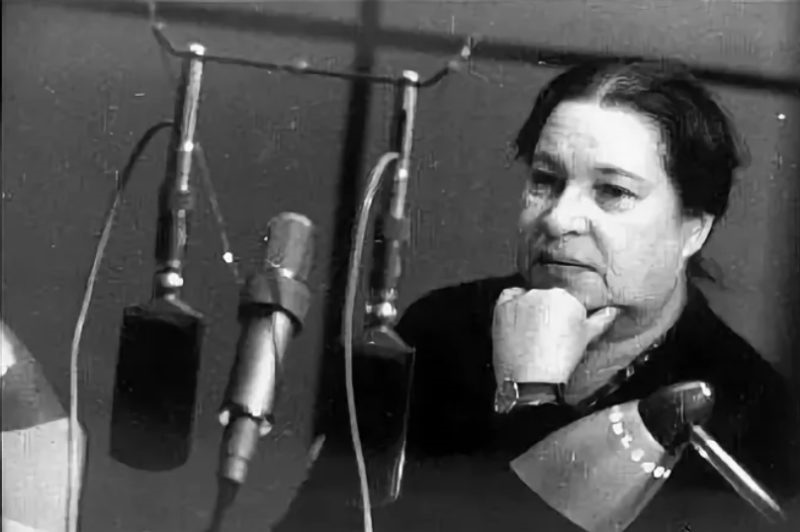 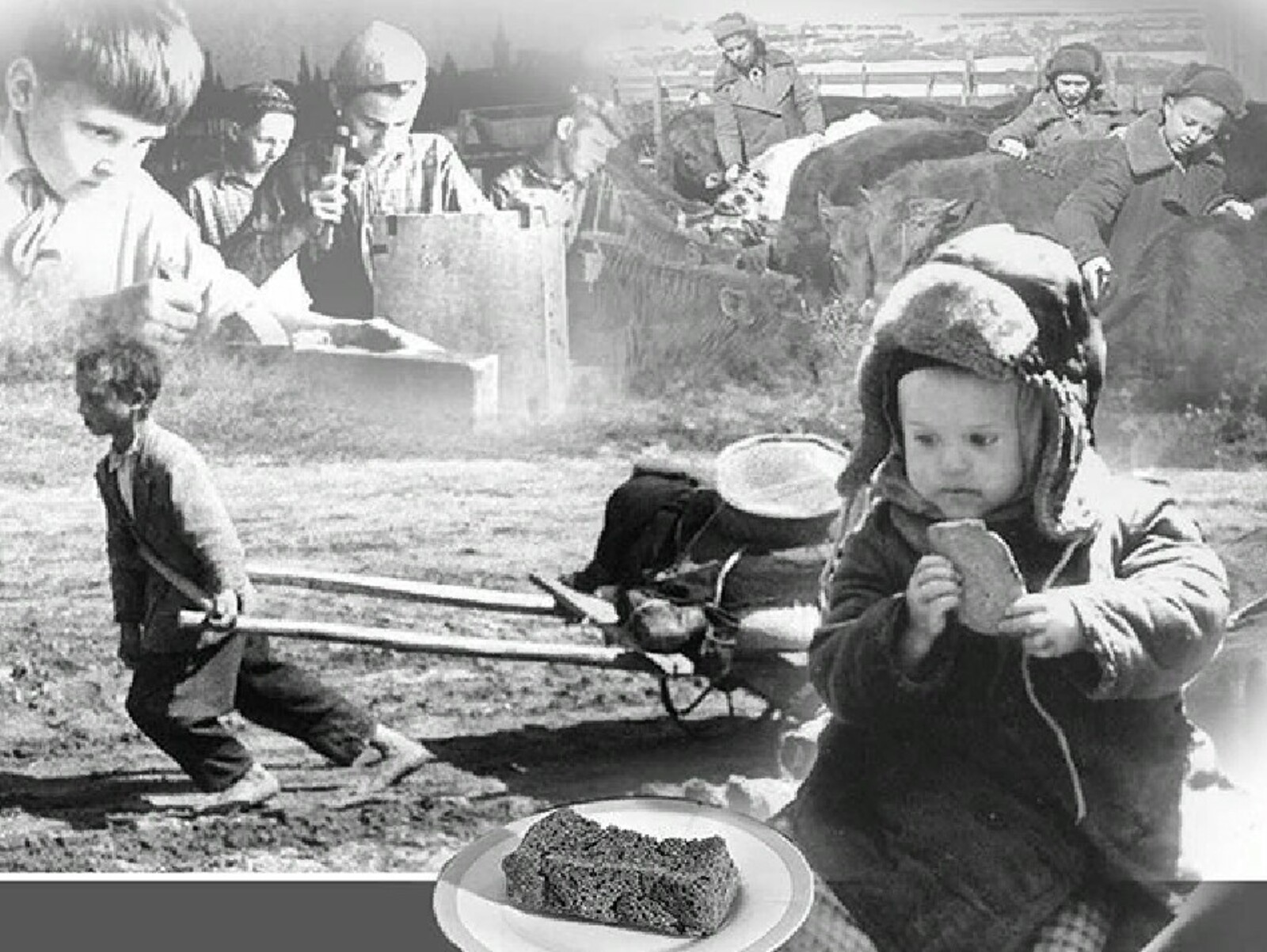 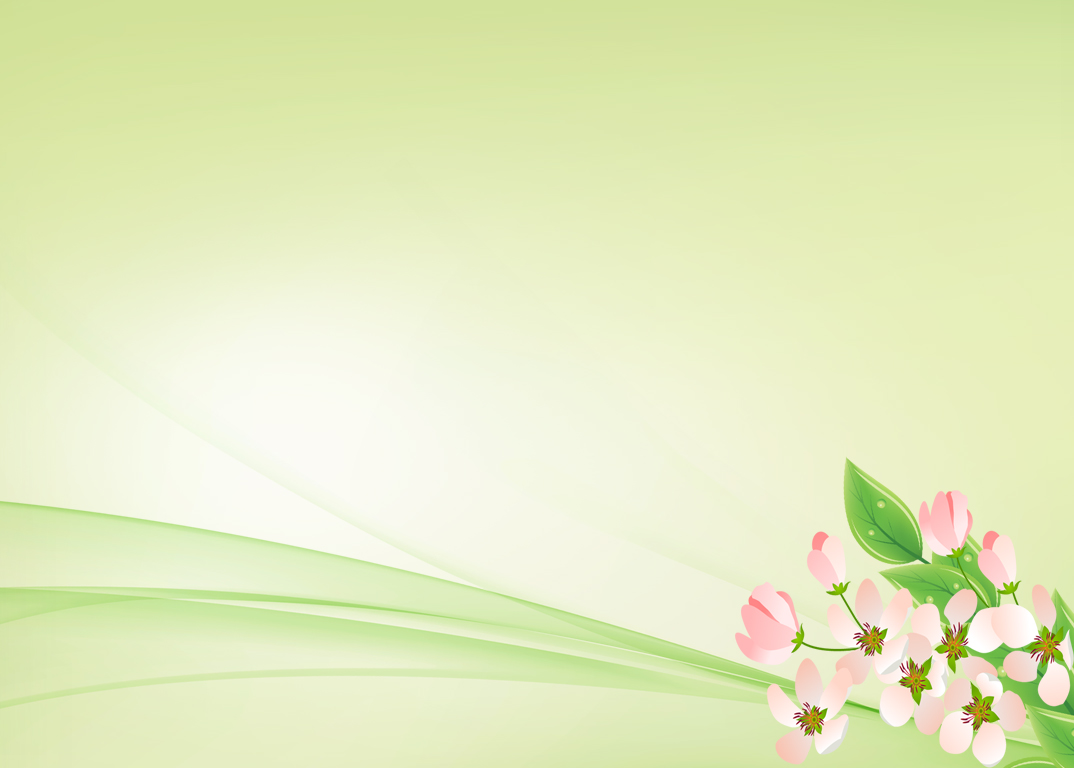 Дети Агнии Львовны Барто
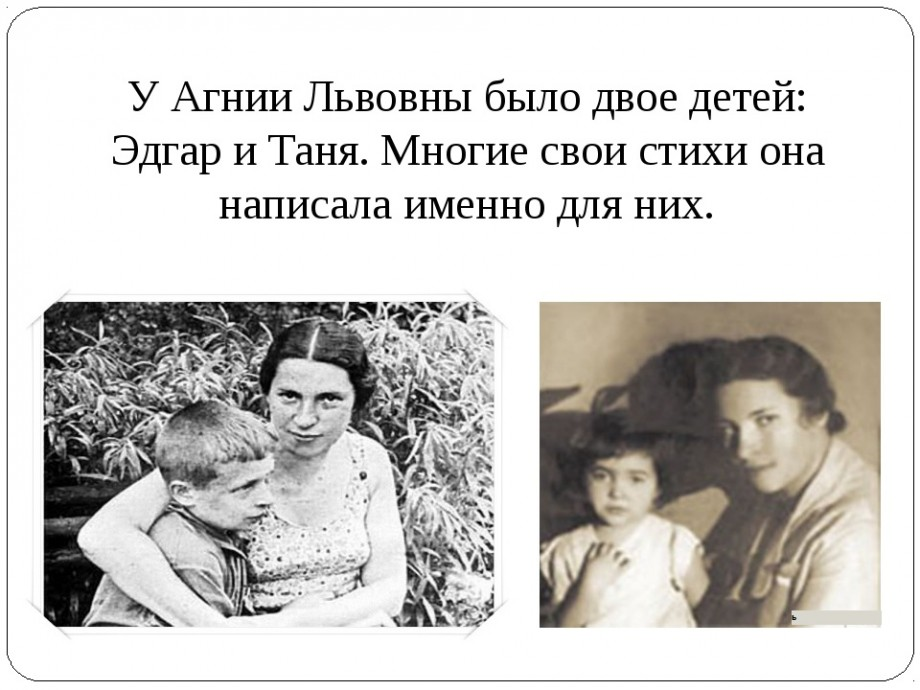 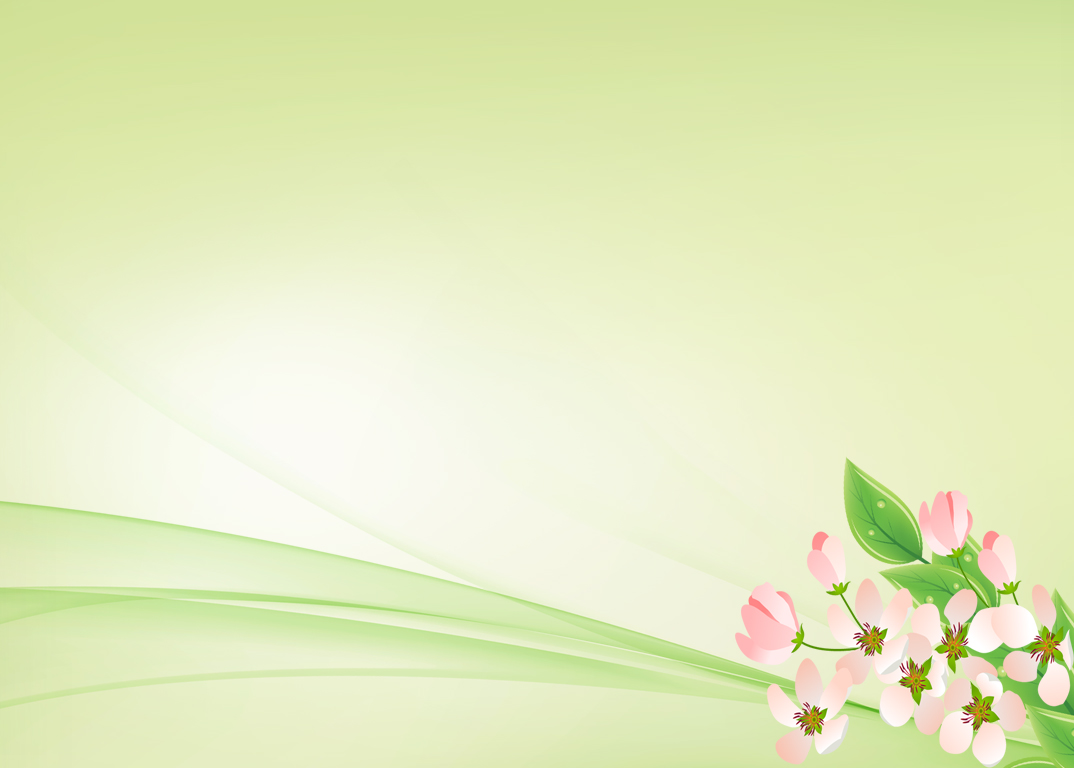 У Агнии Барто было множество наград, медалей, например, орден улыбки, им награждали тех людей, которые доставляли радость детям=)  Но что еще интересно, так это то, что имя Агнии Барто получил и один из кратеров на Венере. В честь поэтессы названа одна из малых планет (2279 Barto), находящаяся между орбитами Марса и Юпитера.
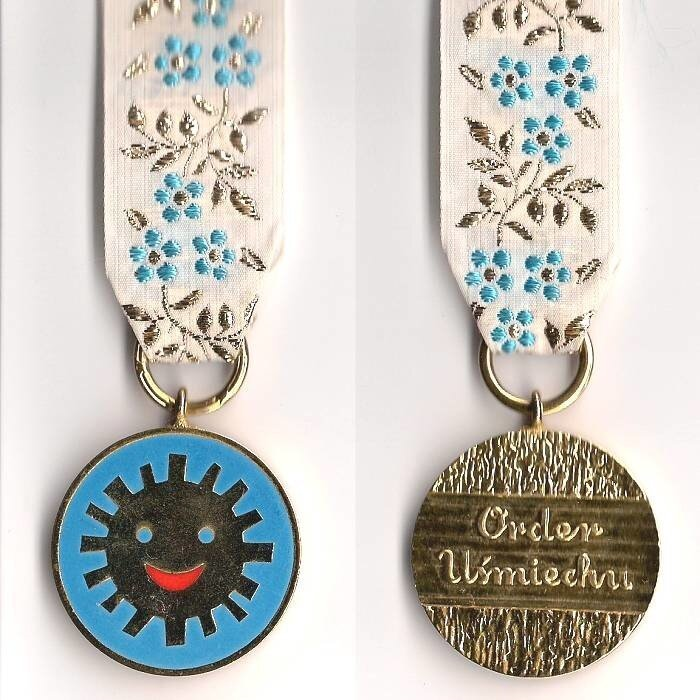 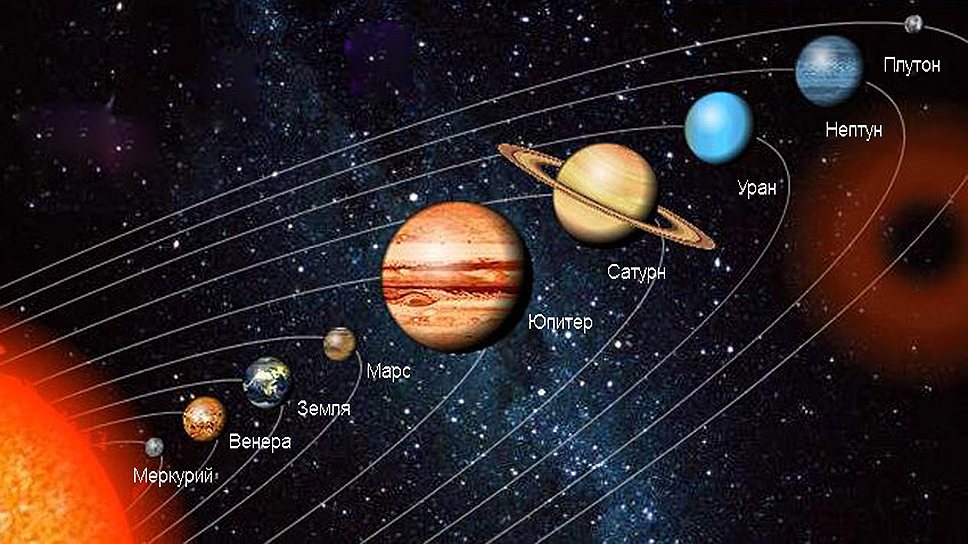 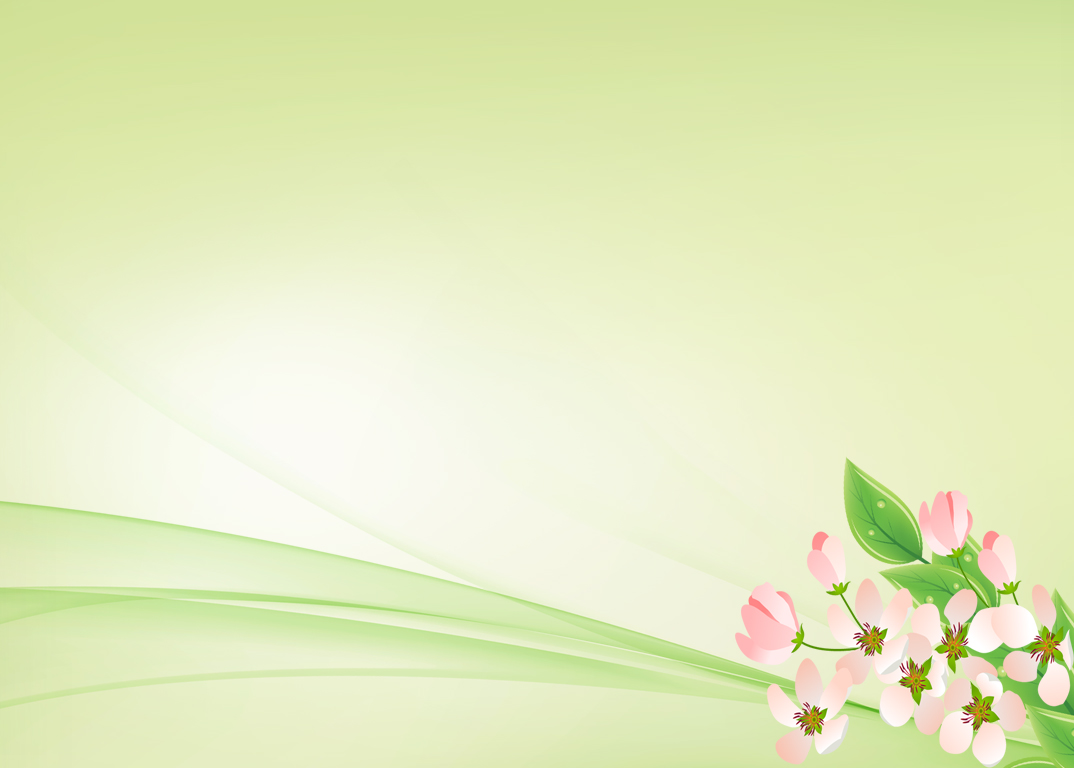 Есть несколько памятников, посвященных Агнии Барто, на фотографии один из них. В Екатеринбурге открыли памятник грустному Зайке. Он посвящен эвакуированным на Урал во время Великой Отечественной войны детям.
Рядом с трогательным персонажем, сидящим на скамейке, разместили открытую книгу со строками известного стихотворения Агнии Барто.
Автор идеи — Дмитрий Карасюк. Облик персонажа создал скульптор Федор Петров. А воплотил зайца в бронзе литейщик Иван Дубровин.
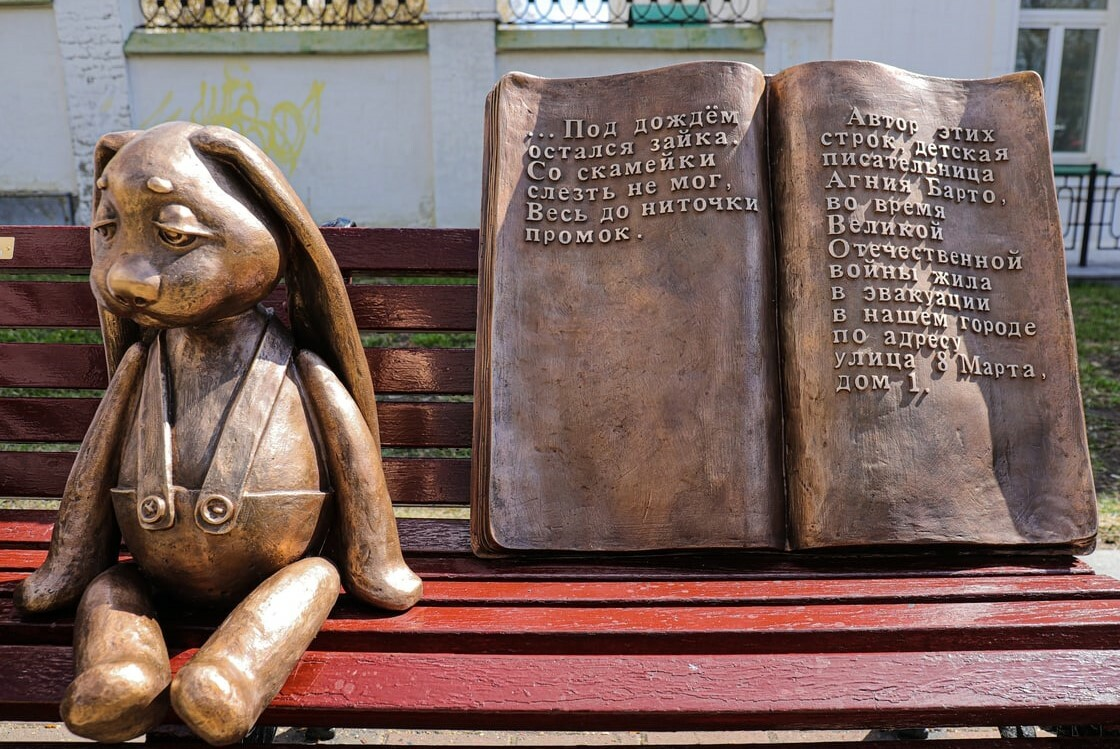 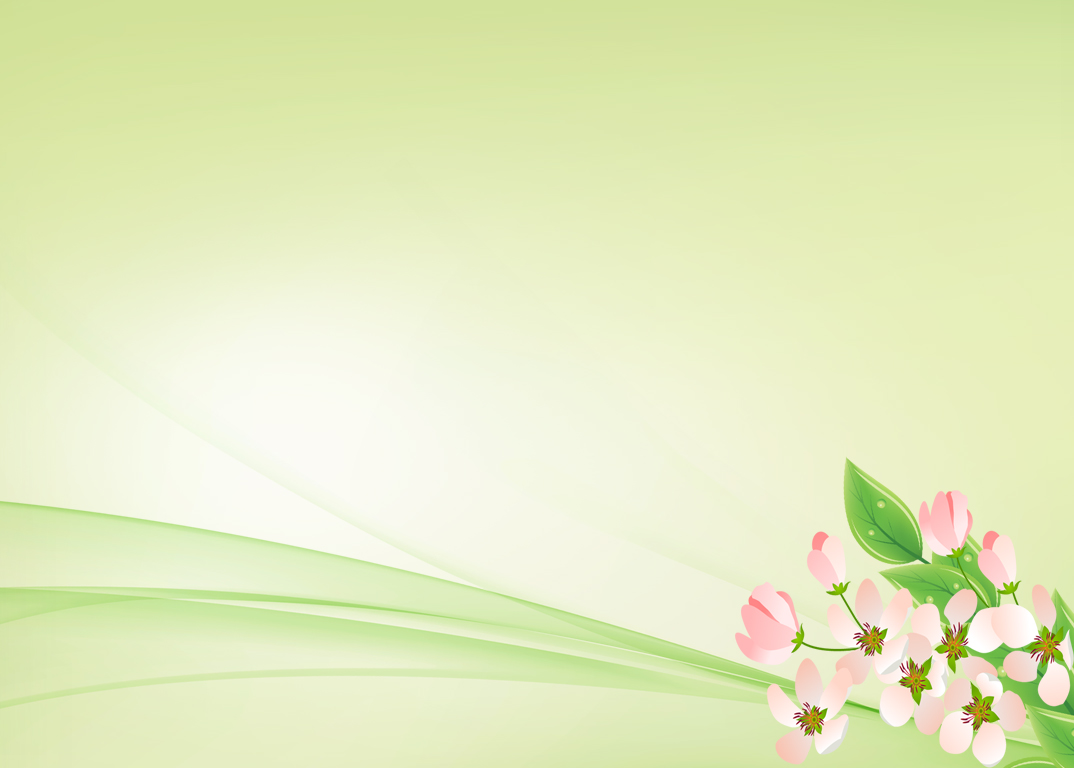 Всю жизнь посвятила Агния Львовна детской поэзии. Её произведения переведены на многие языки. Умерла поэтесса в возрасте 75 лет в 1981 году.
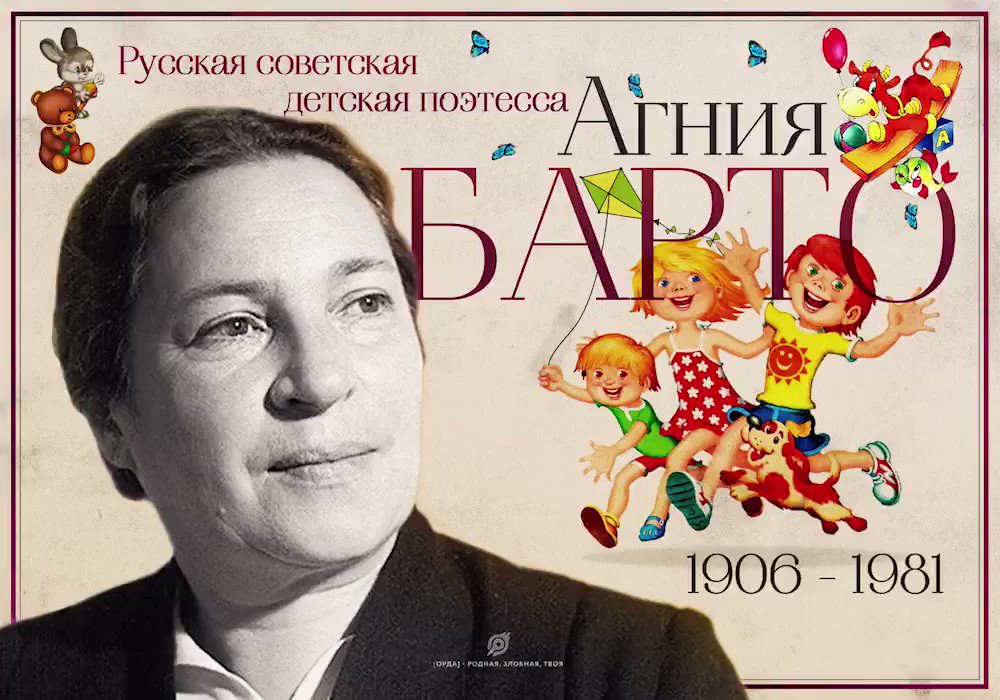 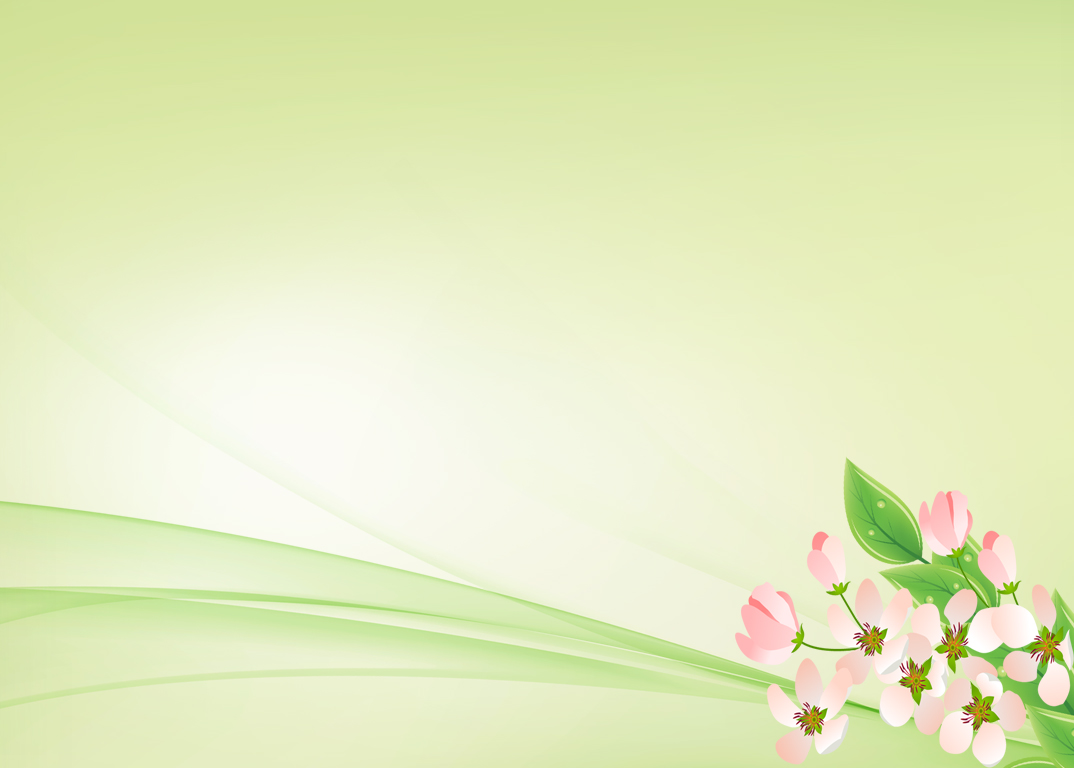 ВИКТОРИНА
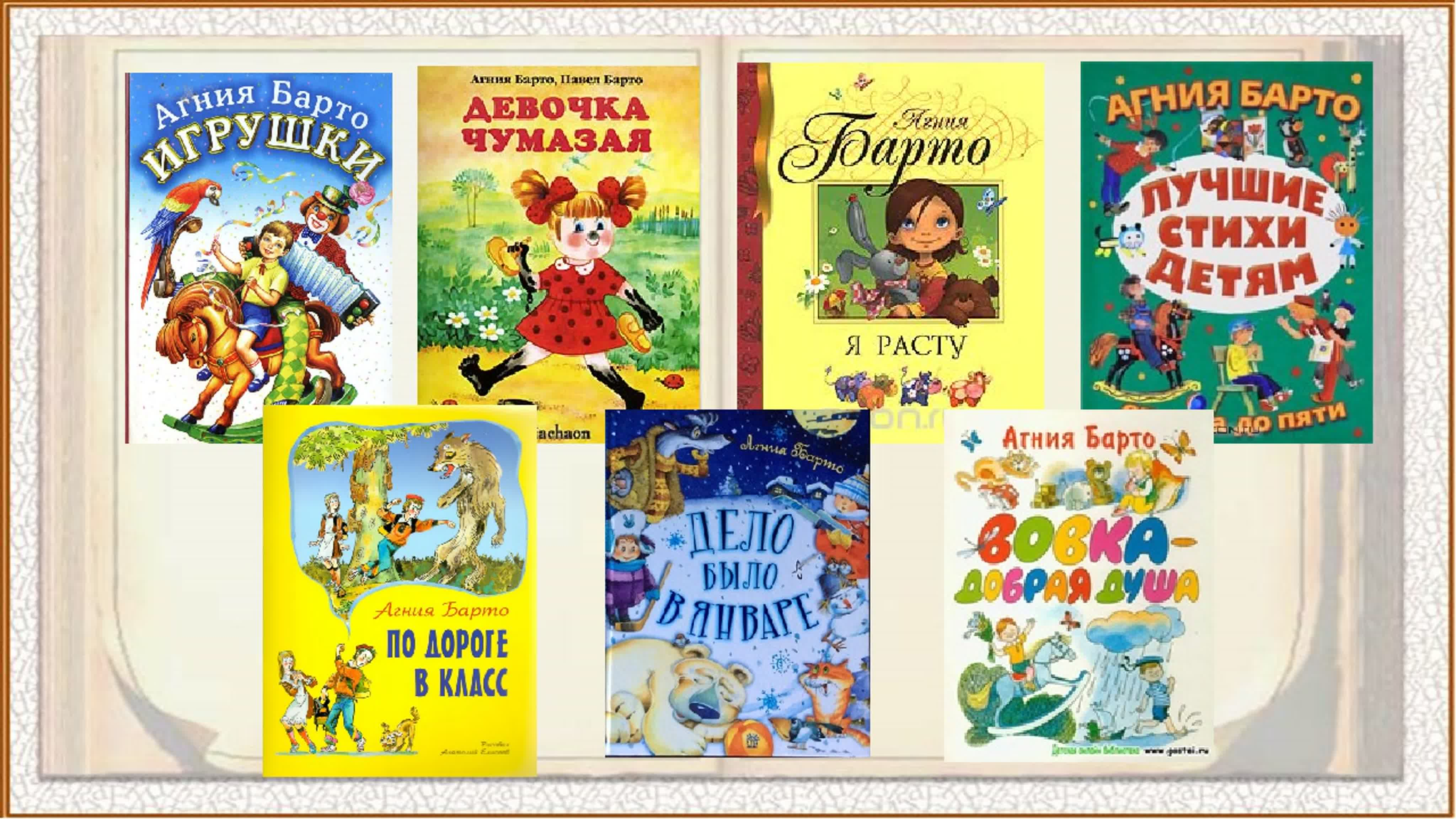 Кто промок под дождём, потому что не смог слезть со скамейки?
мишка
мышка
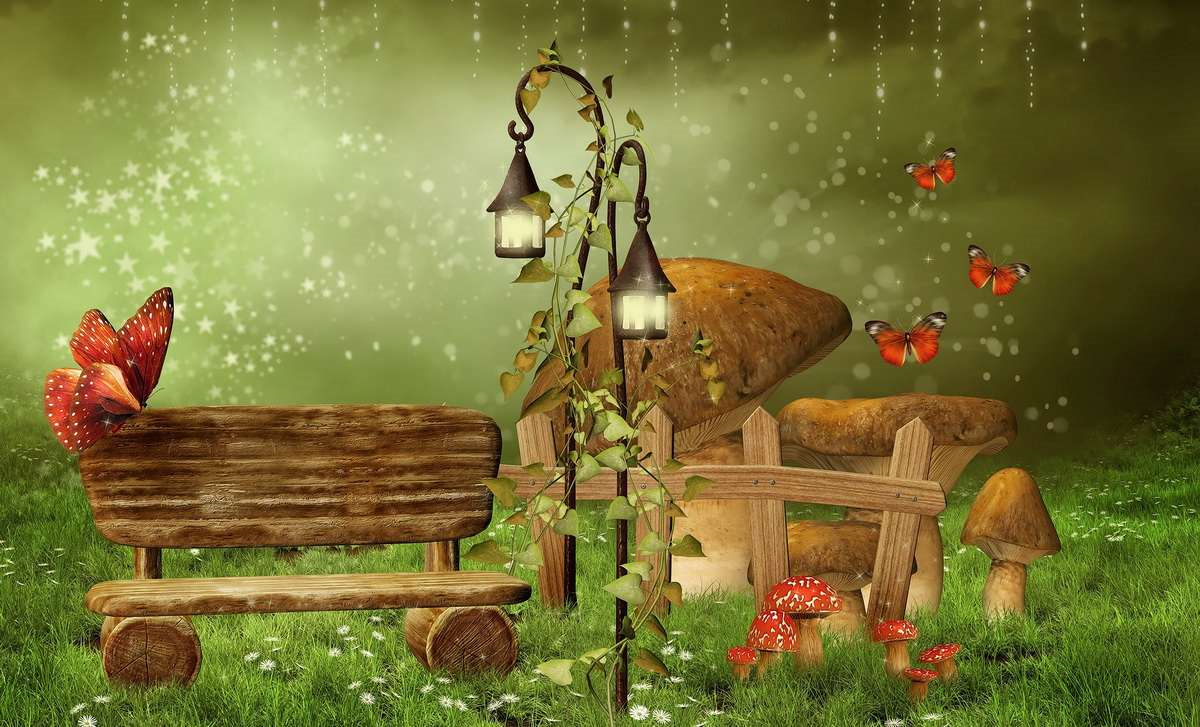 зайка
бычок
Из какого стихотворения строки?
Гребешком приглажу хвостик 
И верхом поеду в гости?
велосипед
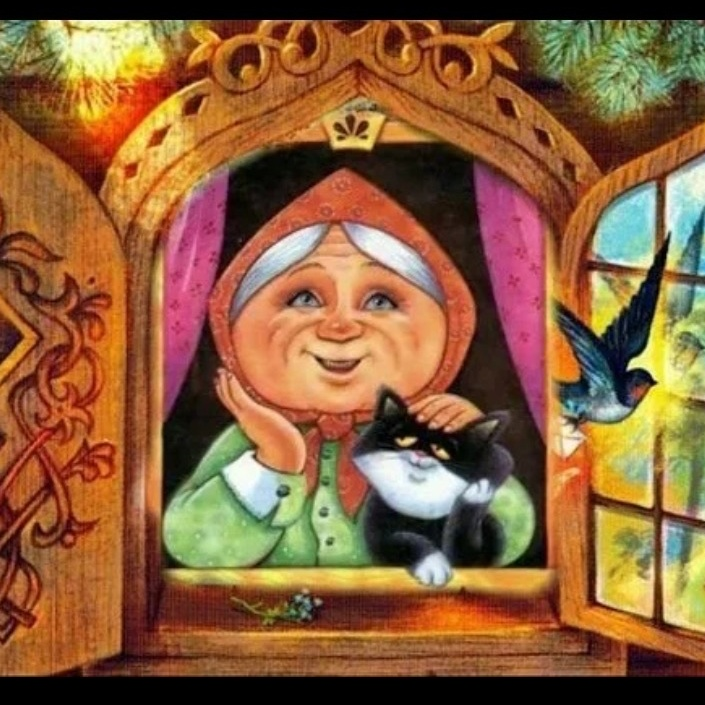 сани
кораблик
лошадка
Кто не захотел кататься в грузовике?
птичка
рыбка
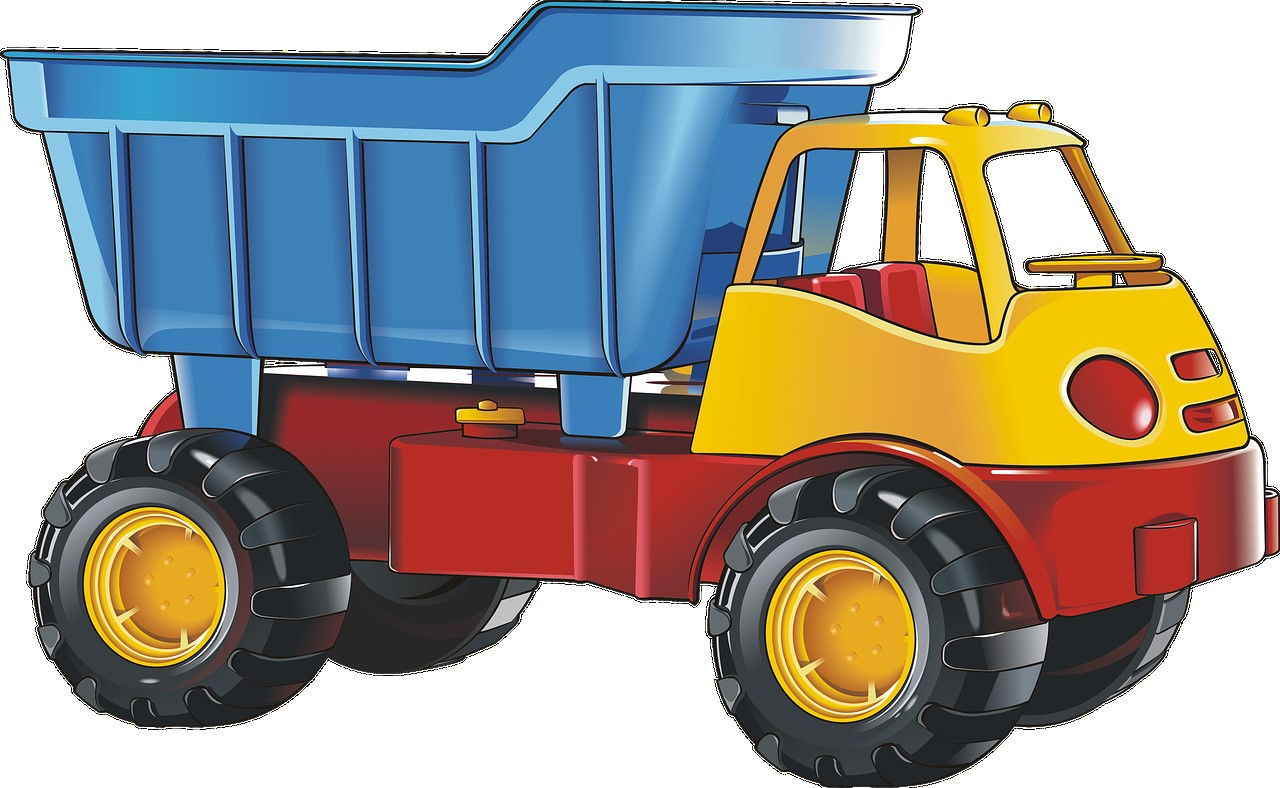 кот
слоник
Почему плакала Таня в стихотворении?
потерялась
уронила мяч
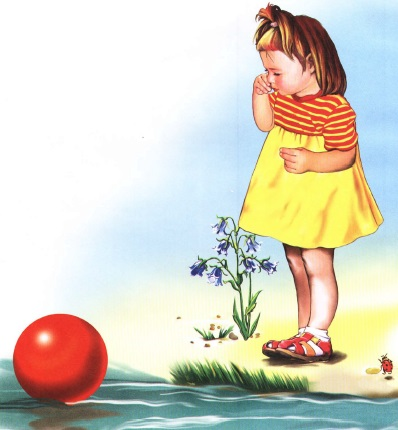 захотела есть
упала в речку
Что просили лягушки, увидев капитана?
угостить червячком
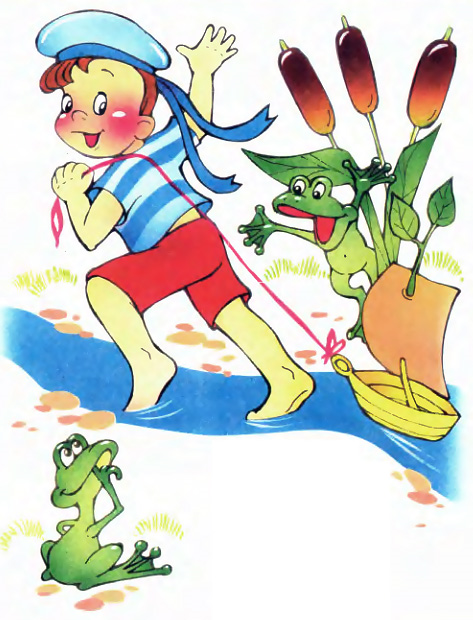 угостить комариком
прокатить на кораблике
рассказать стих
«Детям нужна вся гамма чувств, рождающих человечность».
А.Барто
Спасибо за внимание.